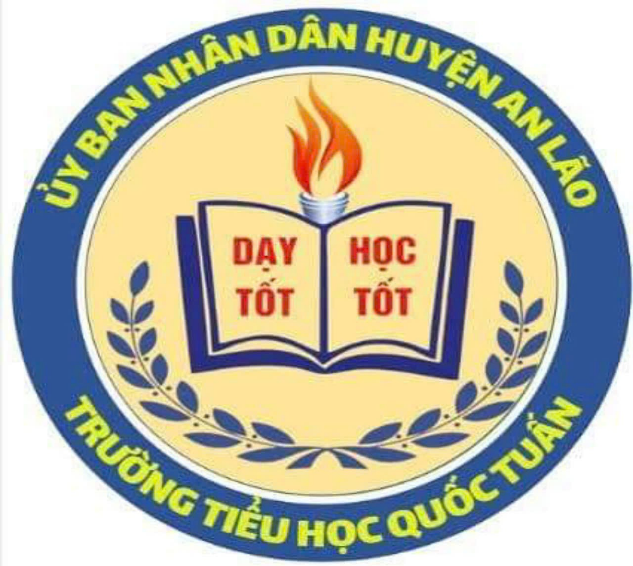 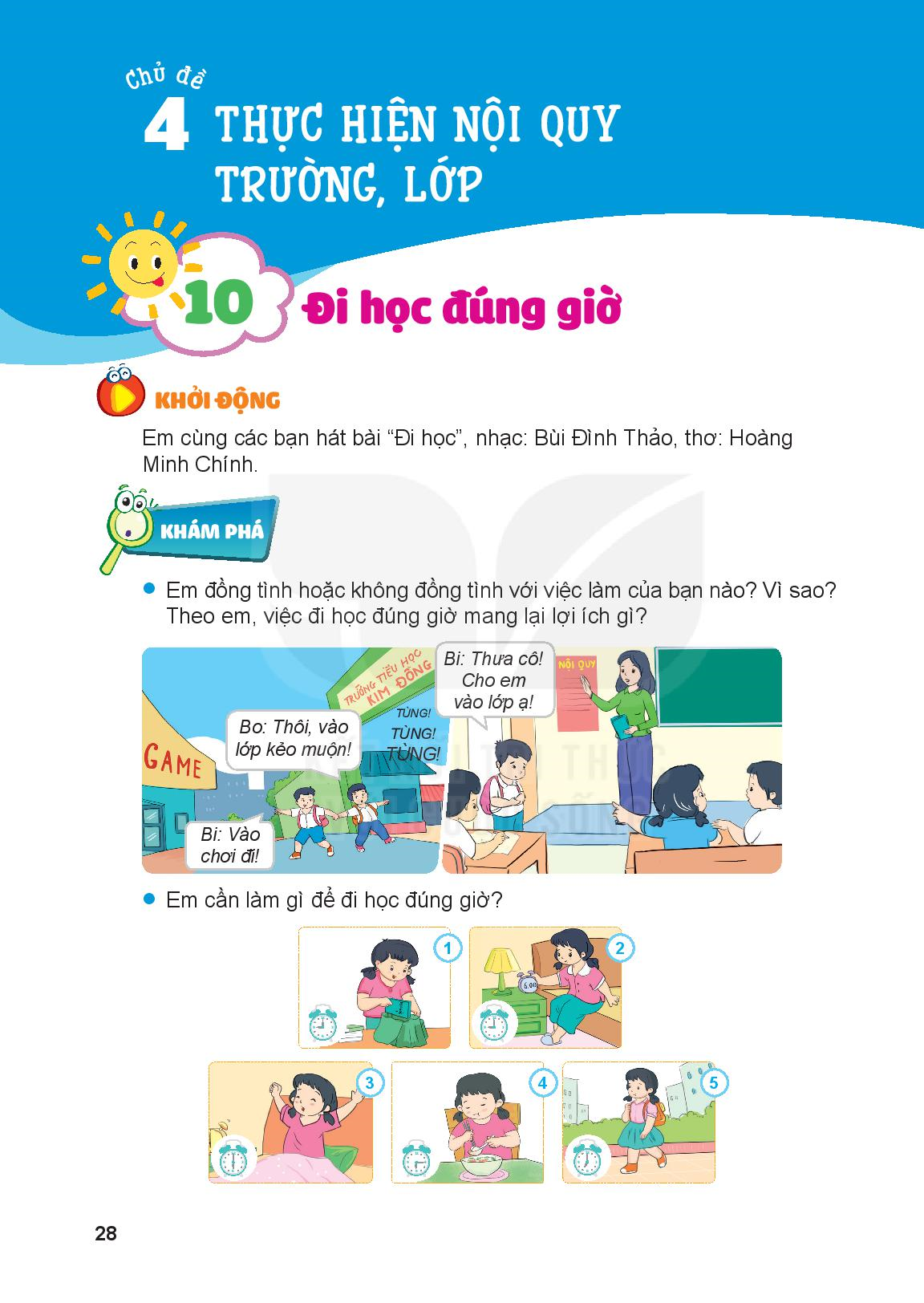 Môn: Đạo đức
Bài 10: Đi học đúng giờ
Giáo viên: Bùi Phương Thảo
Bài 10: Đi học đúng giờ
KHỞI ĐỘNG:
Em cùng các bạn hát bài:
“Đi học”
                                Nhạc: Bùi Đình Thảo
                                      Thơ: Hoàng Minh Chính
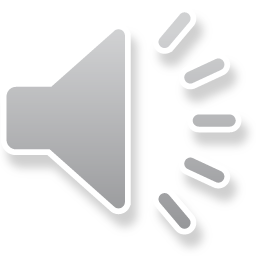 Bài 10: Đi học đúng giờ
KHÁM PHÁ:
Em đồng tình hoặc không đồng tình với việc làm của bạn nào? Vì sao? 
Theo em, việc đi học đúng giờ mang lại lợi ích gì?
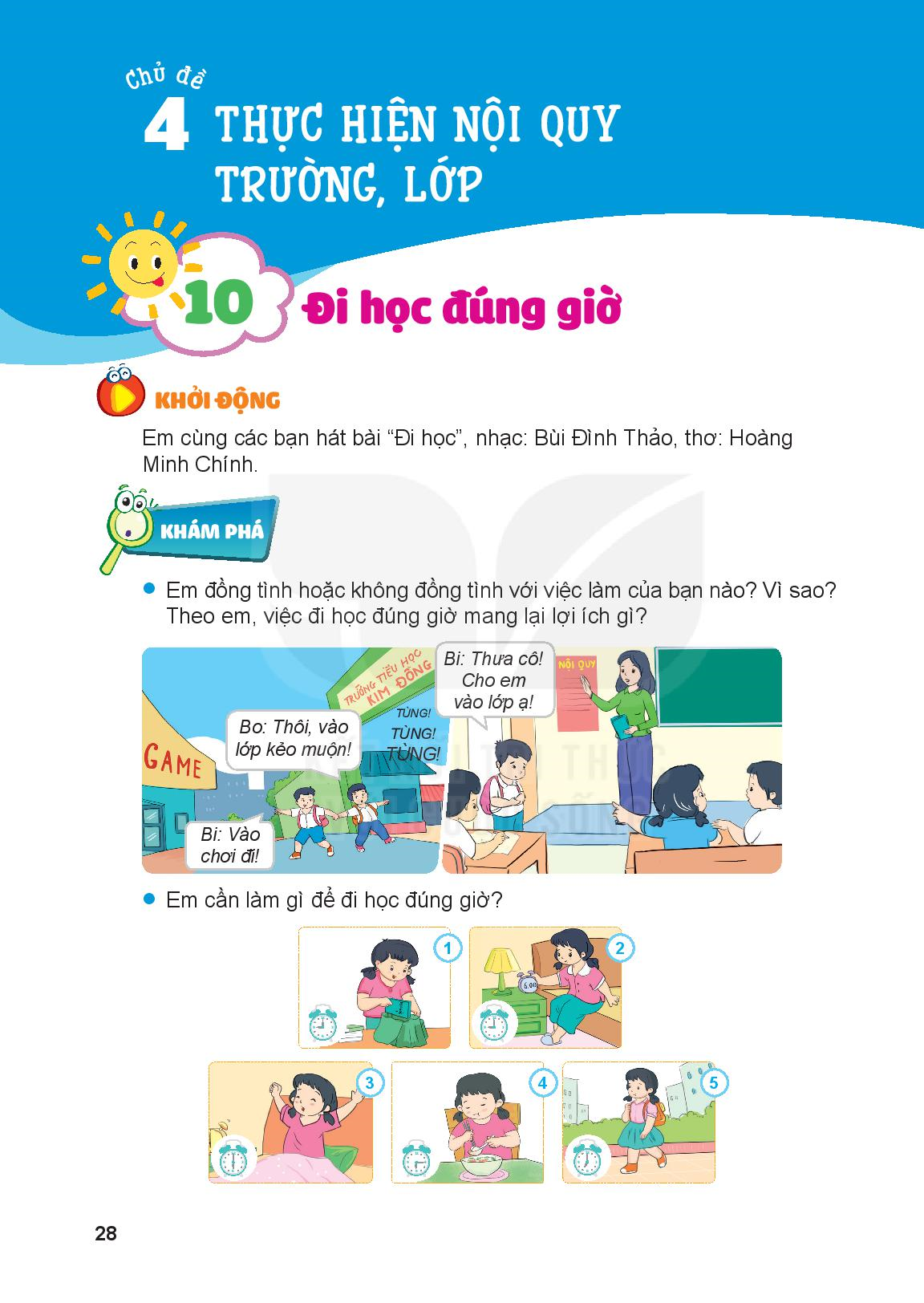 Bài 10: Đi học đúng giờ
KHÁM PHÁ:
Em cần làm gì để đi học đúng giờ?
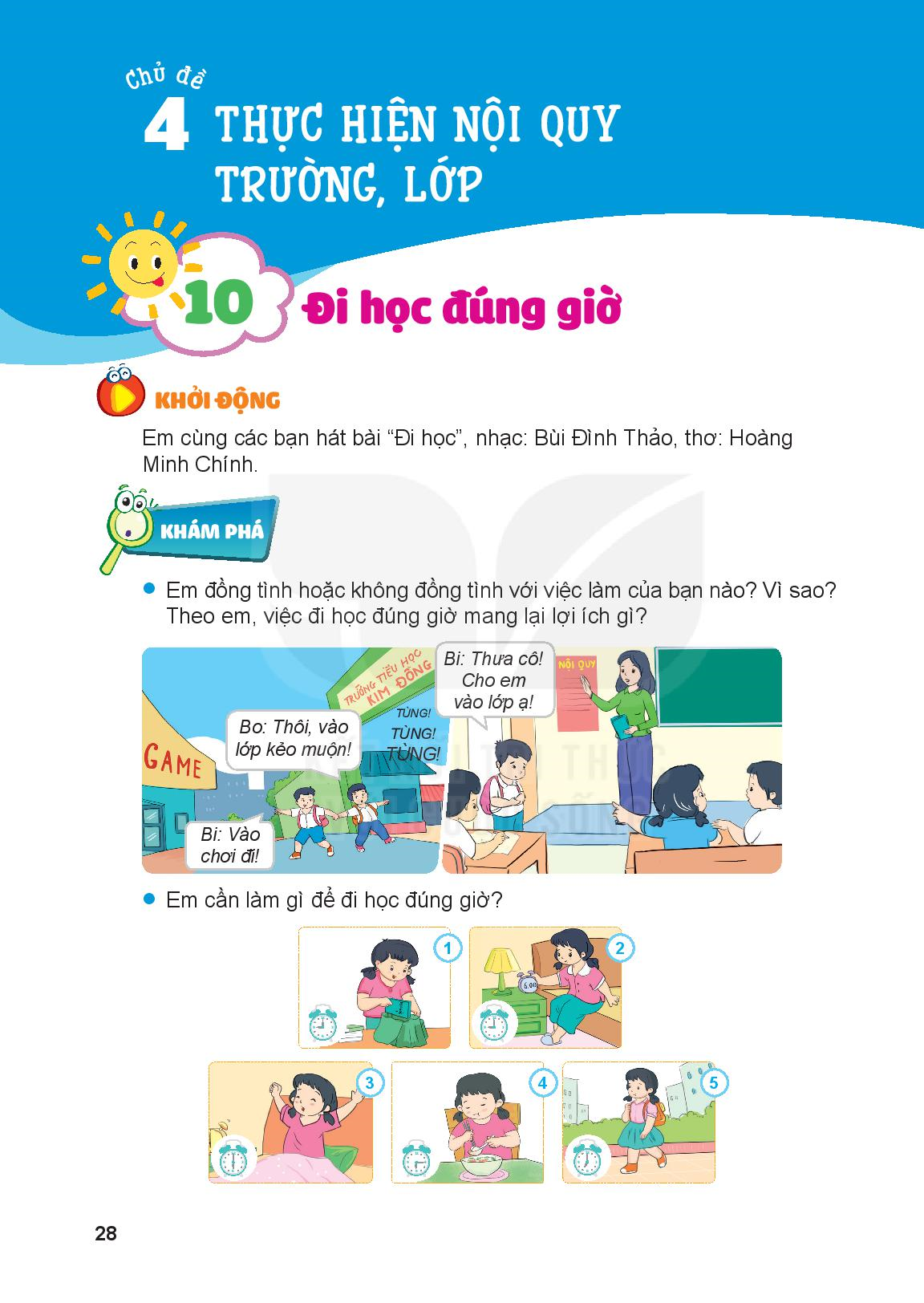 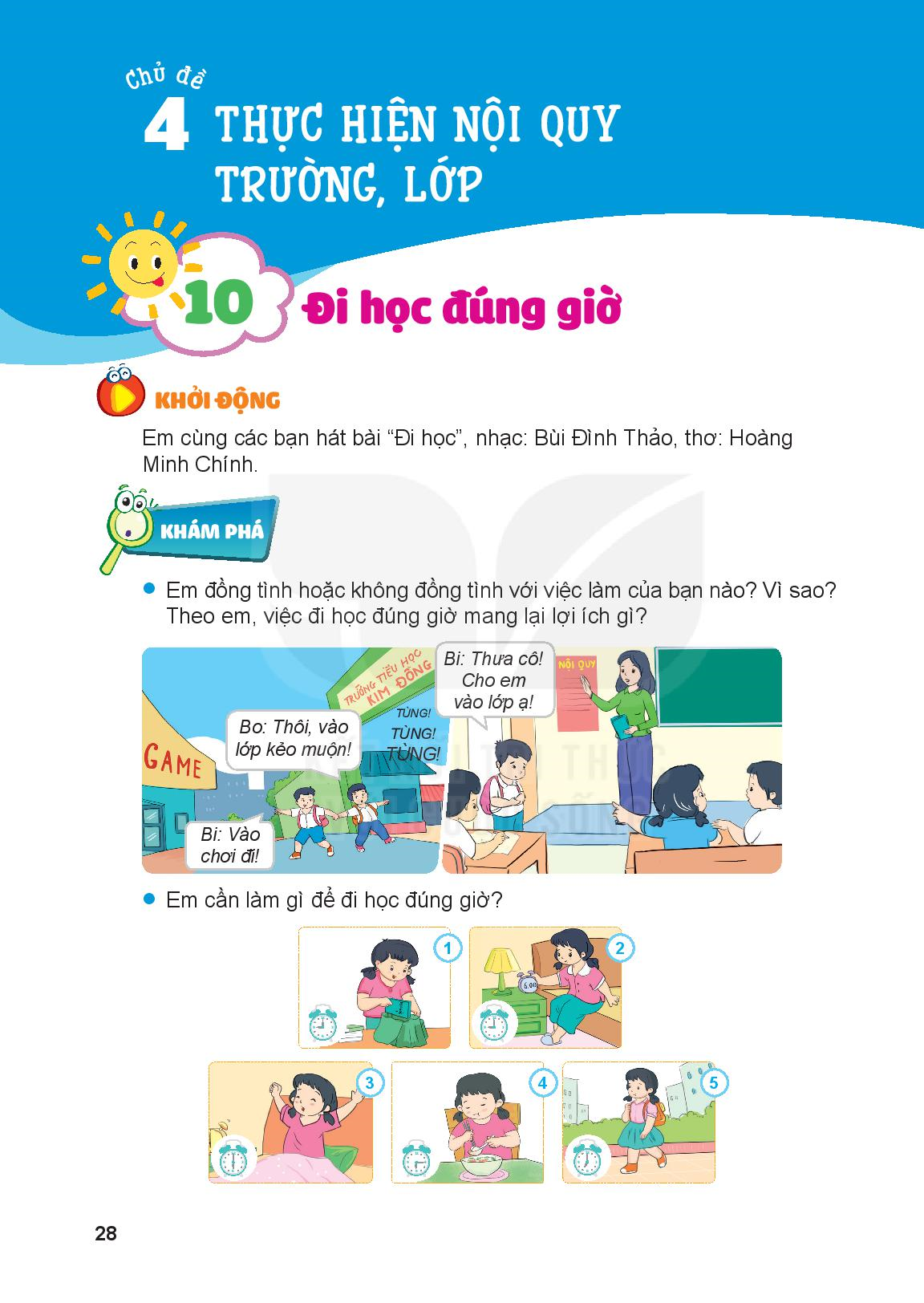 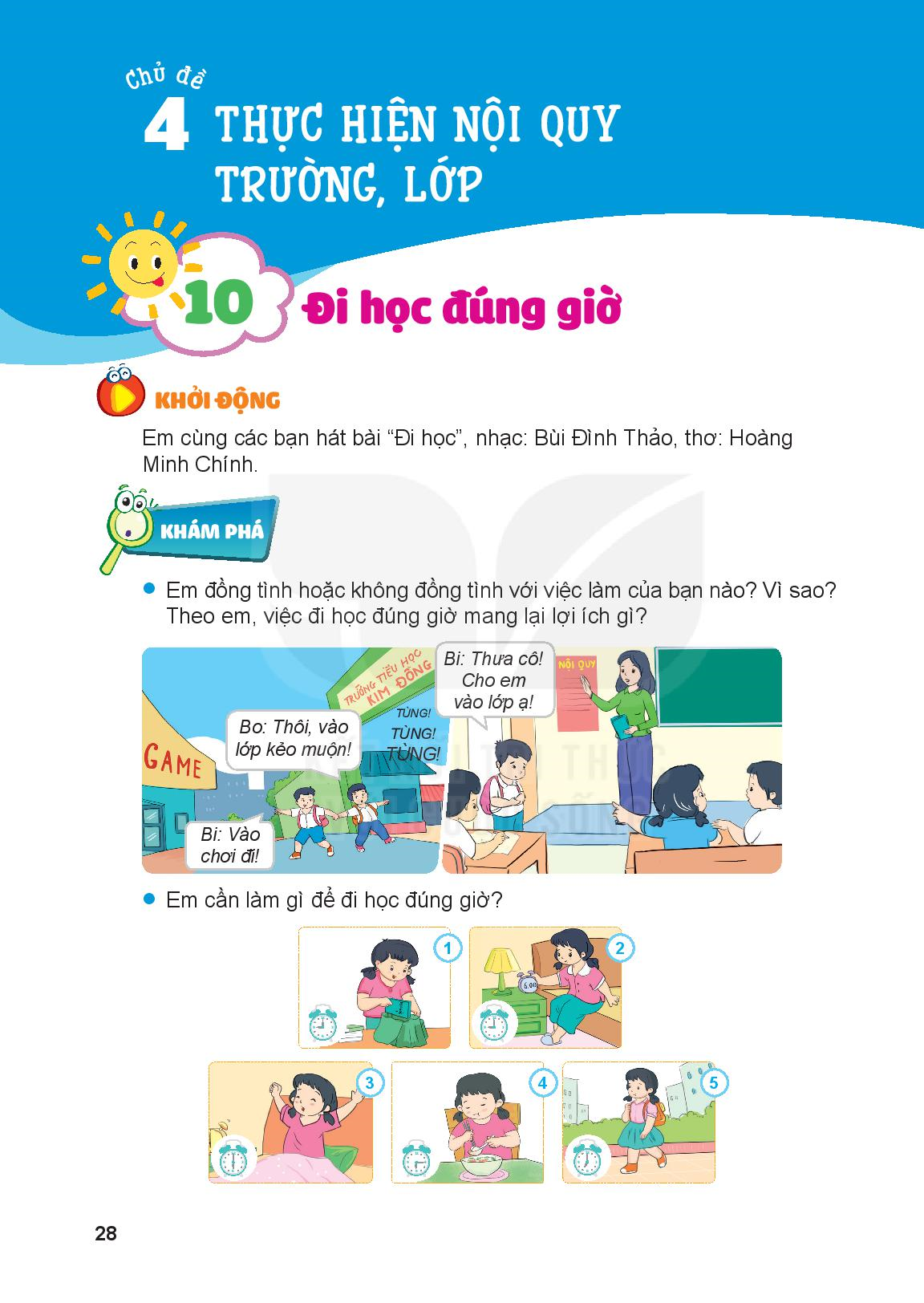 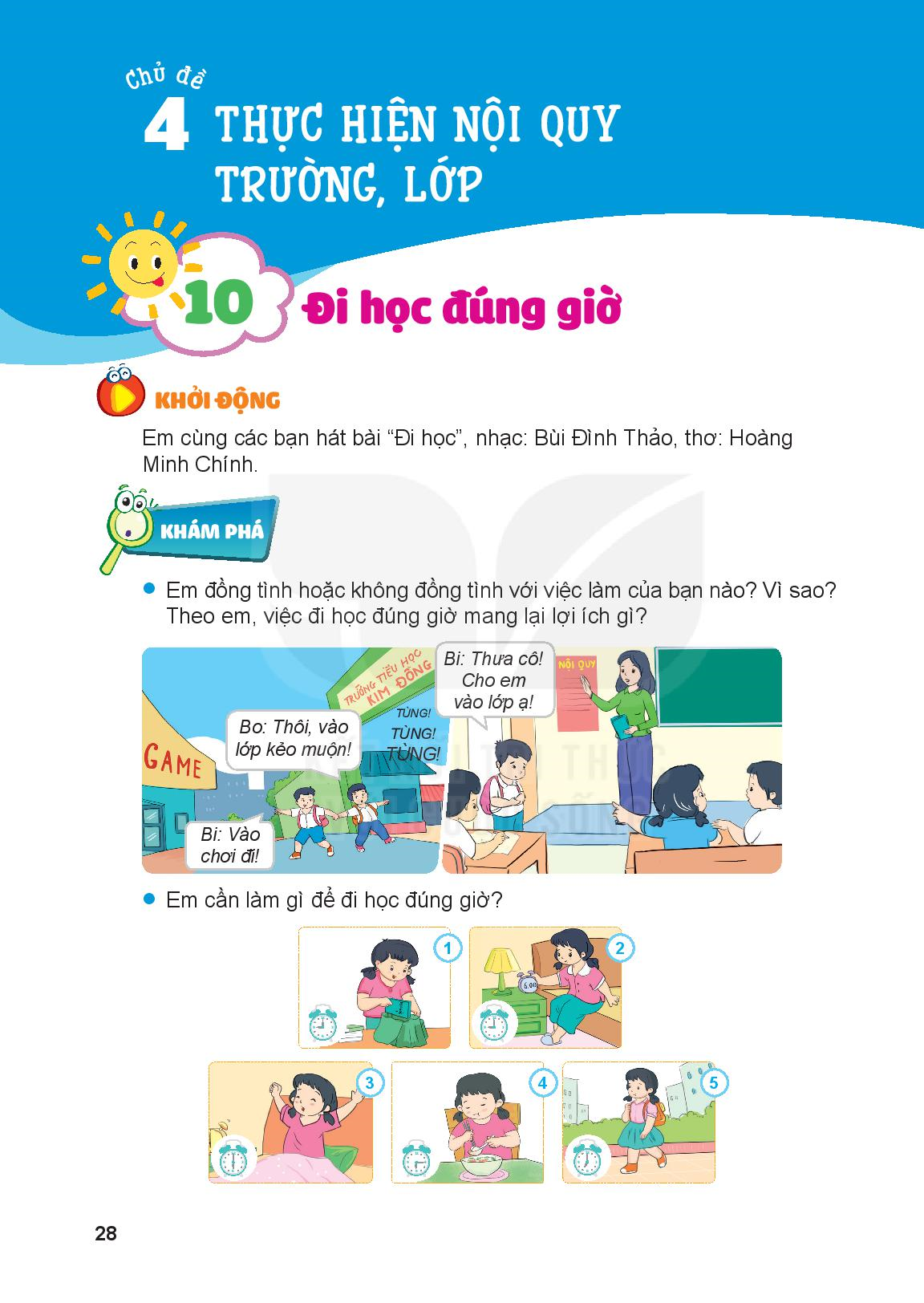 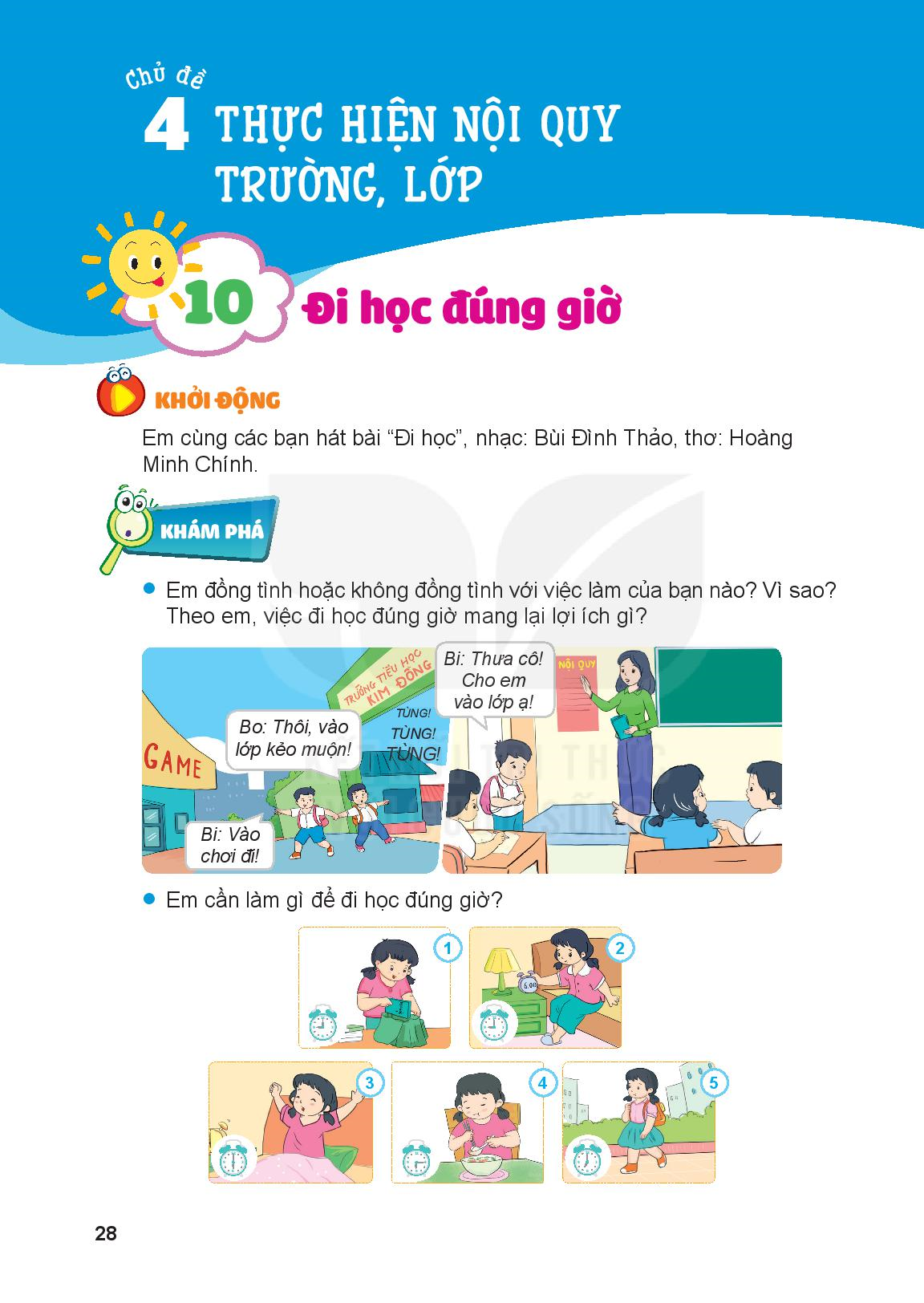 Bài 10: Đi học đúng giờ
LUYỆN TẬP:
Việc nào nên làm? Việc nào không nên làm? Vì sao?
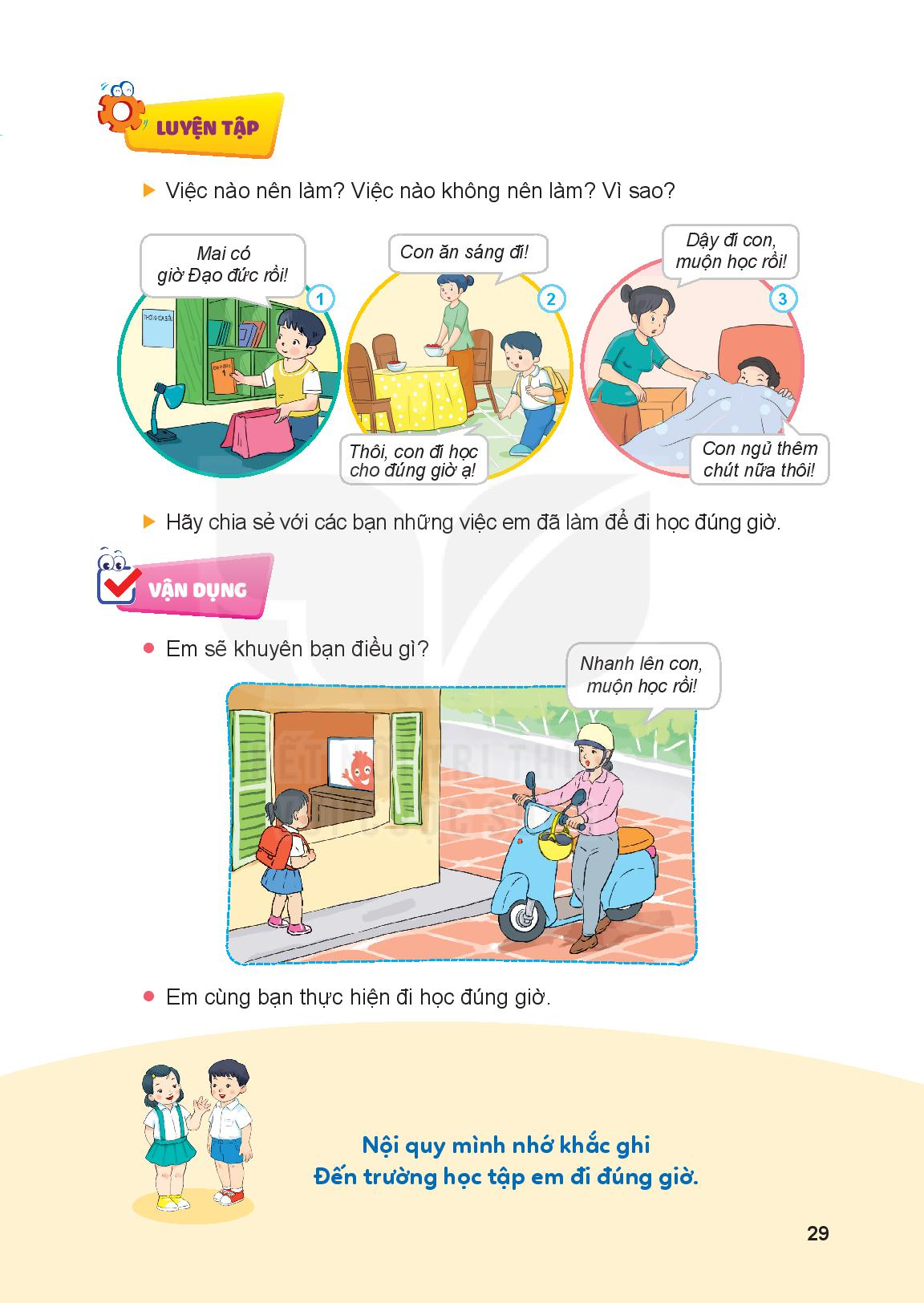 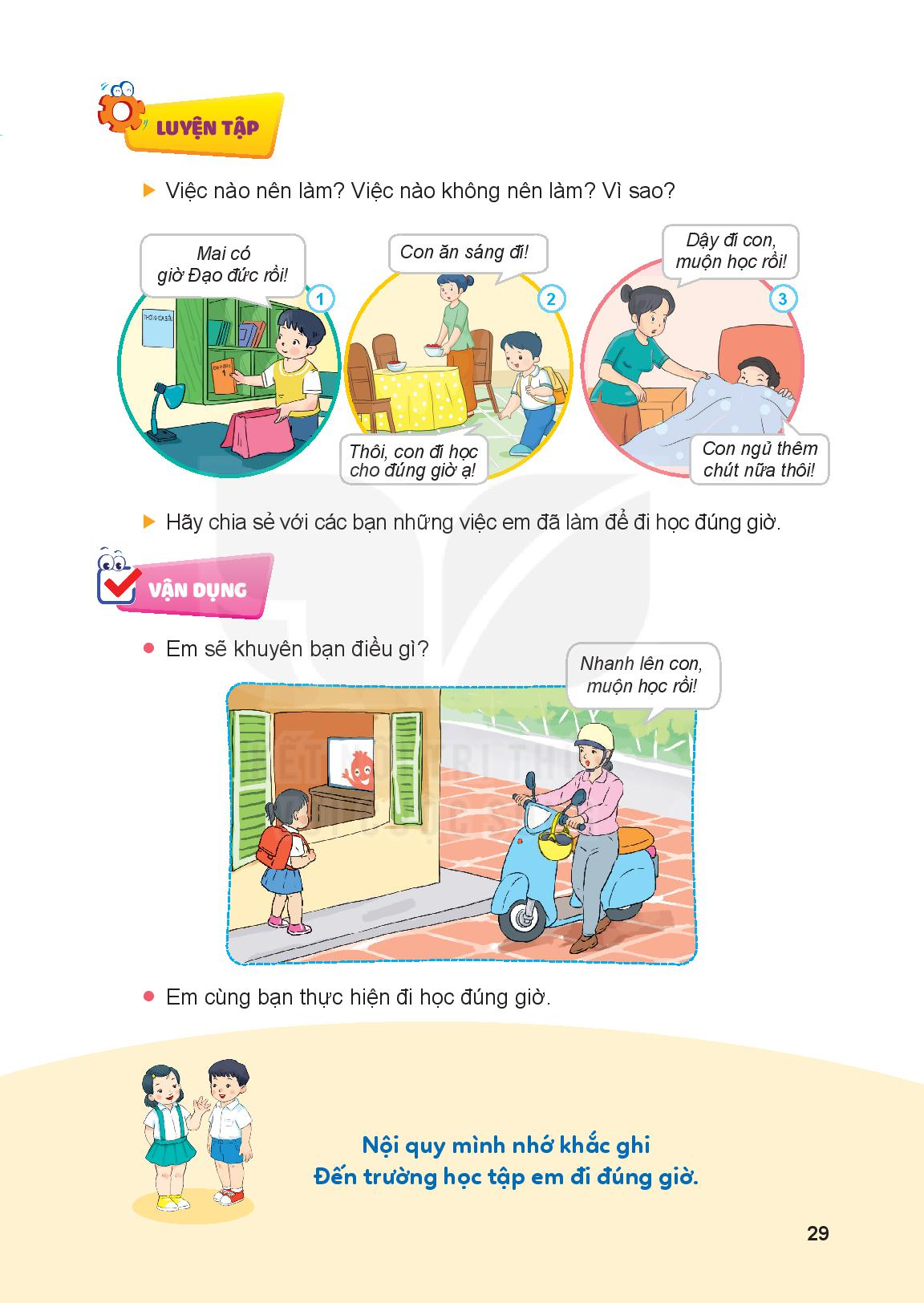 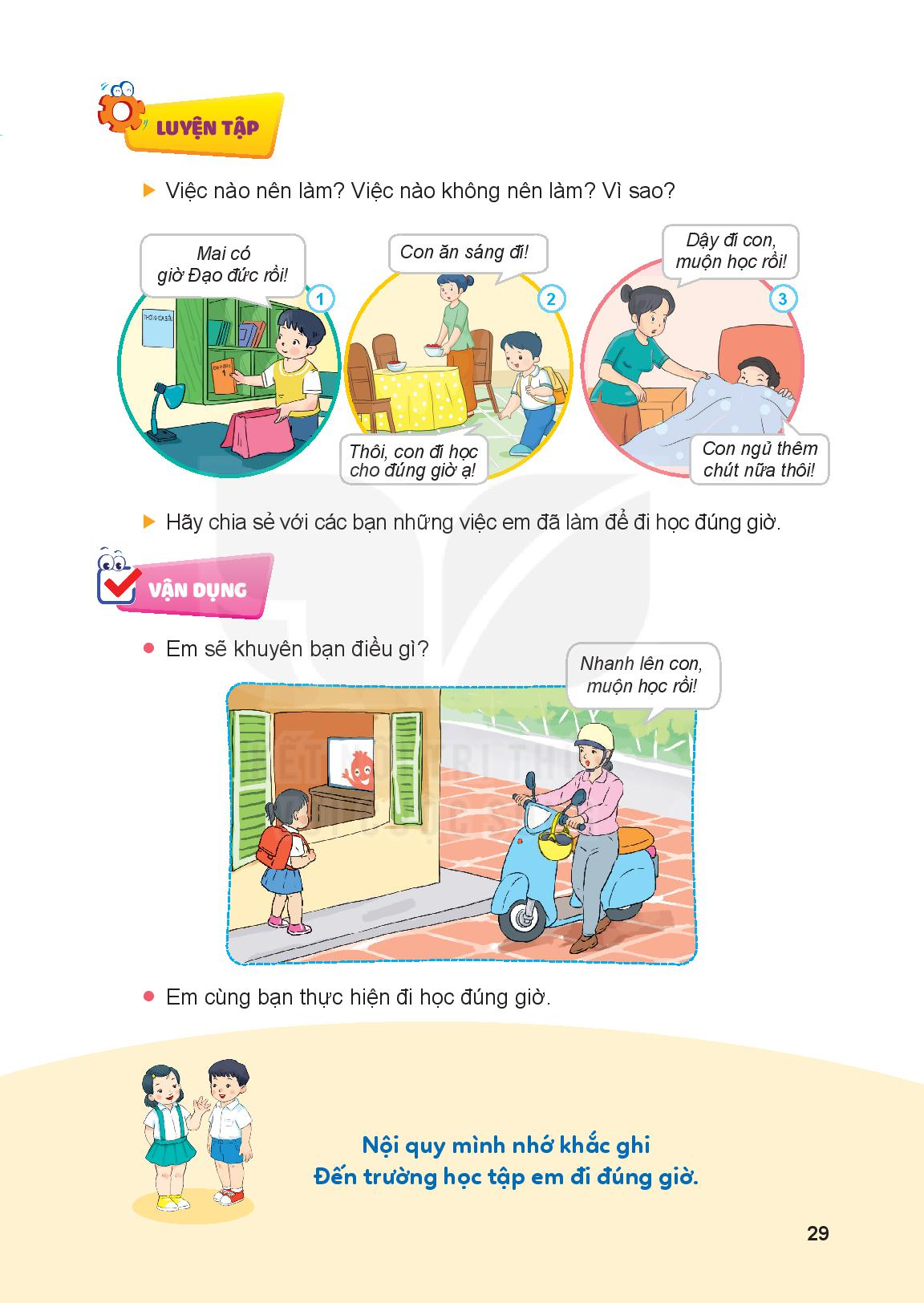 Hãy chia sẻ với các bạn những việc em đã làm để đi học đúng giờ.
Bài 10: Đi học đúng giờ
VẬN DỤNG:
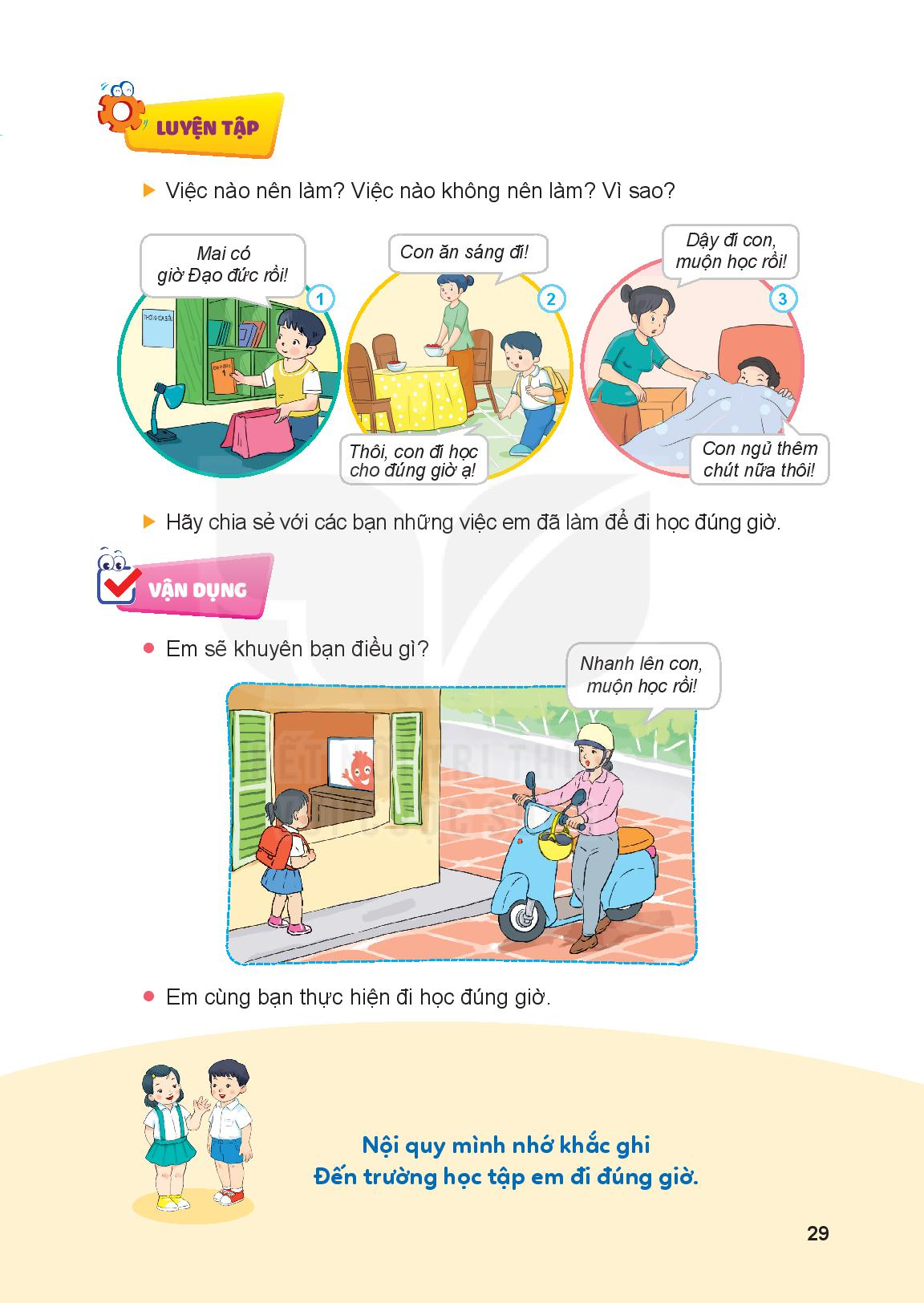 Em sẽ khuyên bạn điều gì?
Em cùng bạn thực hiện đi học đúng giờ.
Bài 10: Đi học đúng giờ
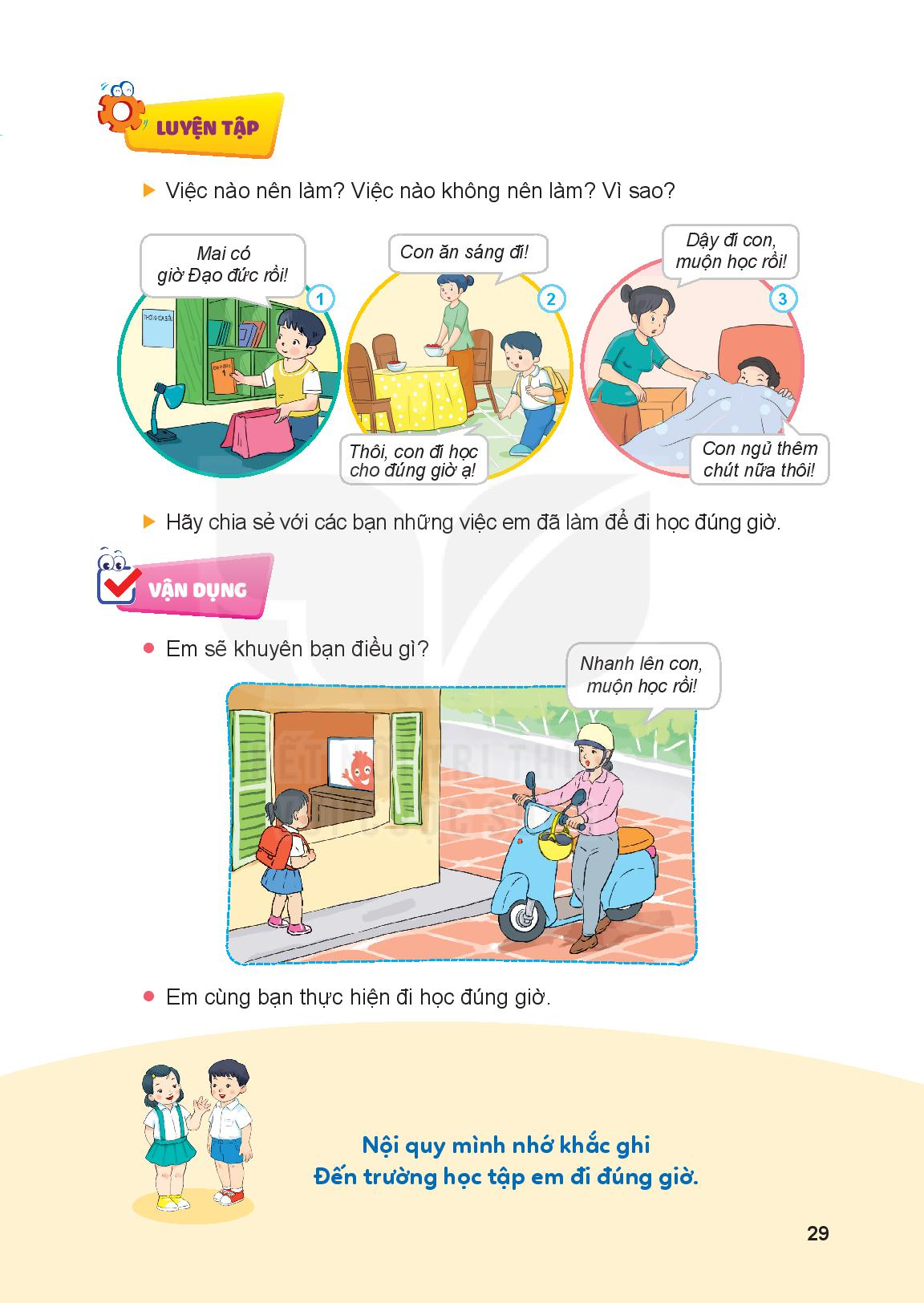 Nội quy mình nhớ khắc ghi  
Đến trường học tập em đi đúng giờ.
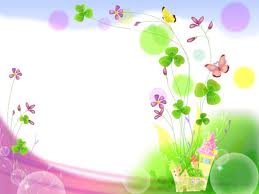 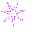 CẢM ƠN THẦY CÔ
 VÀ CÁC EM HỌC SINH !
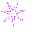 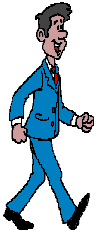 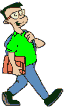 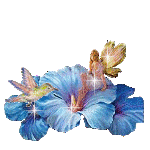 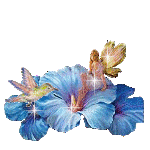 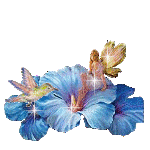